Управление образования Администрации Сосновского муниципального района Нижегородской области
Методическое сопровождение специалистов системы образования по вопросам оценки качества образования в Сосновском муниципальном районе Нижегородской области
Итоговая работа в форме проекта выполнена старшим методистом Кочедыковой Л.И., методистом Левиной С.В.
Сосновское, 2017
Справочная информация по району
Всего ОО – 25
Общеобразовательные организации - 13
5 средних школ (4 филиала)
1 основная школа
3 начальных школы
Дошкольные образовательные организации - 9
Организации дополнительного образования - 3
Информационная справка
Наличие обеспечения муниципального сопровождения ОКО:
необходимая нормативно-правовая документация по осуществлению процедур  ОКО;
работает электронная система мониторинга достижений обучающихся;
разработаны показатели, характеризующие общие критерии оценки качества образовательной деятельности образовательных организаций;
сформирована  муниципальная база аналитических и статистических данных;
обучена команда специалистов для методического сопровождения системы образования по вопросам ОКО;
организована деятельность целевых и творческих групп по отслеживанию и корректировке образовательных результатов (эксперты предметных комиссий, РМО, ресурсные центры);
     
     Противоречие между государственным заказом на создание условий для повышения качества образования и отсутствием действенной системы, позволяющей объективно оценивать все структурные элементы качества образования, своевременно осуществлять корректировку и прогнозирование его развития.
Проблемно – ориентированный анализ
Проблемно – ориентированный анализ
Цели и задачи проекта
Цели:
повышение качества образования в Сосновском муниципальном районе Нижегородской области;
разработка современной модели методического сопровождения  оценки качества образования .
     Задачи:
провести проблемную экспертизу качества образования в муниципальном районе (результатов достижений обучающихся, организационных условий управления качеством образования, ресурсного обеспечения данного процесса, другое);
определить критерии оценки результативности образовательного процесса, а также  формы фиксации результатов;
спроектировать и внедрить в районе современную систему оценки качества образования;
обеспечить открытость и доступность  информации о деятельности управления образования  по оценке качества образования;
разработать комплекс мер, направленных на систематическое обновление содержания общего образования посредством использования результатов оценки качества образования.
Ресурсное обеспечение проекта
Кадровые
наличие в районе высококвалифицированного педагогического состава с внутренней потребностью к саморазвитию;
создание  команды специалистов, обученных ГБОУ ДПО НИРО по вопросам оценки качества образования;
наличие системы управления качеством образования на основе взаимодействия групп, которым делегирована ответственность за качество образования.
     Материально-технические
наличие материально-технического  и научно-методического обеспечения, позволяющего организовать современный образовательный процесс;
использование в учебном процессе образовательных программ и УМК, позволяющих выполнить требования ФГОС.
      Информационные
информационная среда  предполагает наличие в образовательных организациях ИКТ- насыщенной среды: образовательная деятельность организуется на основе ИКТ технологий; 
в образовательной деятельности применяются ЭОР, используются возможности  образовательных порталов   «Я – класс», «Сдам ГИА», «Дневник.ру»;
информационная база данных для обеспечения деятельности структурных составляющих МСОКО;
Психологическая поддержка методического сопровождения ОКО
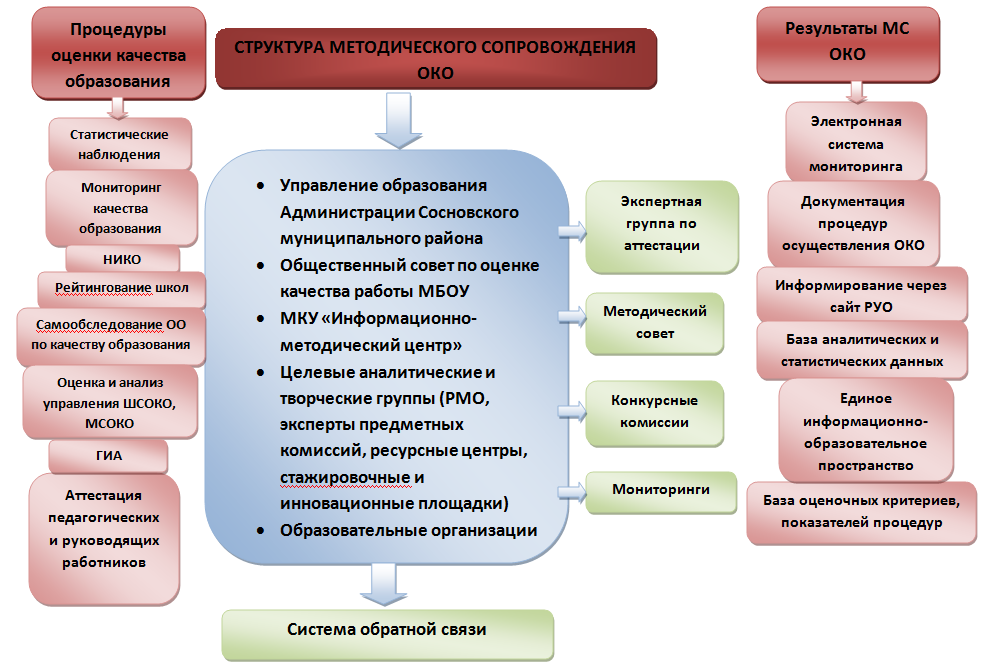 Этапы формирования системы методического сопровождения
1 этап – аналитико-прогностический (2017 г)
Диагностика состояния системы оценивания качества образования, инновационного потенциала педагогического состава муниципального района.
2 этап – проектировочный (2018 г)
Создание инструментария оценки качества образования, отражающего изменения в измеряемых достижениях и влияющего на повышение качества образования.
3 этап – внедренческий ( 2018-2019 г)
Внедрение новых механизмов системы оценивания, направленных на управление качеством образования;
Организация мониторинга достижений обучающихся с целью выявления тенденций развития  качества образования.
План реализации проекта
План реализации проекта
План реализации проекта
Критерии оценки результативности проекта
Отражение в содержании проекта заявленной темы;
Соответствие поставленных целей и задач ожидаемым результатам;
Проработанность плана мероприятий по методическому сопровождению вопросов ОКО;
Проблемная обоснованность проекта;
Объективность оценки  результативности  системы образования;
Культура презентации (оптимальность количества слайдов, выбранных эффектов анимации, логичность и ясность изложения )
Ожидаемые результаты и эффекты
Результаты
наличие методического сопровождения оценки качества образования на муниципальном уровне;
создание банка систематизированных методик по оценке качества образования;
повышение уровня проектной культуры специалистов МС ОКО;
внедрение в образовательный процесс требований ФГОС. 
Эффекты
обеспечение уровня образованности, компетентности педагогических и руководящих кадров района;
повышение уровня информированности общественности  о состоянии муниципальной системы образования;
активизация действующей системы обратной связи по управлению качеством образования;
формирование позитивного общественного мнения по перспективам работы МОС в условиях модернизации образования.
Контактная информация
Проект разработали:

Кочедыкова Людмила Ивановна, 
l_kochedykova@mail.ru

Левина Светлана Владимировна, 
axenova.sveta@mail.ru